PSIKOLOGI PADA KOMUNIKASI IBU DAN BAYi
cpmk
Mahasiswa mampu menjelaskan masa dewasa 
Mahasiswa mampu membahas tugas perkembangan masa dewasa 
Mahasiswa mampu menjelaskan peran ibu
Mahasiswa mampu menjelaskan peran komunikasi
Mahasiswa mampu mendemonstrasikan komunikasi ibu dan anak
APA DEWASA
Menurut Hurlock (2002) tahap terakhir dewasa berada di antara 65 tahun hingga75 tahun. Percobaan dan pecarian menandai seseorang yang berada pada masa tumbuh dewasa. Pada titik perkembagan ini banyak individu masih mecari jalur karir yang mereka inginkan, sepertia apa yang ingin mereka miliki dan gaya hidup seperti apa yang mereka anut( misalnya hidup sendiri, tinggal bersama atau menikah).
Perkembangan Sosial-Emosional
Perkembangan sosial masa dewasa awal adalah puncak dari perkembangan sosial masa dewasa. Masa dewasa awal terjadi peralihan padangan egosentris menjadi sikap yang empati. 
Pada masa dewasa madya ini perhatian terhadap agama lebih besar dibandingkan dengan masa sebelumnya, dan kadang-kadang minat dan perhatiannya terhadap agama ini dilandasi kebutuhan pribadi dan sosial.
Sejalan dengan bertambahnya usia, terjadinya gangguan fungsional, keadaan depresi dan ketakutan akan mengakibatkan lanjut usia semakin sulit melakukan penyelesaian suatu masalah
PERAN IBU
Manajer Keluarga							- Dokter keluarga				- Superhero 
Pendidik 									- Fashion Designer
Psikolog bagi anak dan Keluarga				- Sekretaris
Perawat									- Interiior Design
Koki										- Ahli Perbaikan
Pelindung									-Sahabat
Panutan									- Event Organizer
Akuntan Keluarga 							- Panutan
Motivator									- Penjaga Kebersihan
MANAKAH PERAN IBU KITA
KAIA
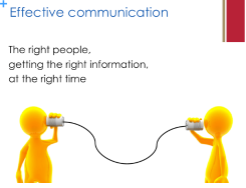 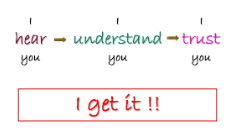 STRATEGI KOMUNIKASI IBU DAN ANAK
- Listen in the way you like to be listened
Assume nothing
Complete what they are saying
Eye contact
Know when to talk and when not to talk
See things from your children’s viewpoint
Drop the expectation
tugas
KOMUNIKASI IBU DAN ANAK MELALUI ZOOM
MAHASISWA MENGOBSERVASI KOMUNIKASI IBU DAN ANAK
MAHASISWA MELAKUKAN KOMUNIKASI DENGAN ANAK